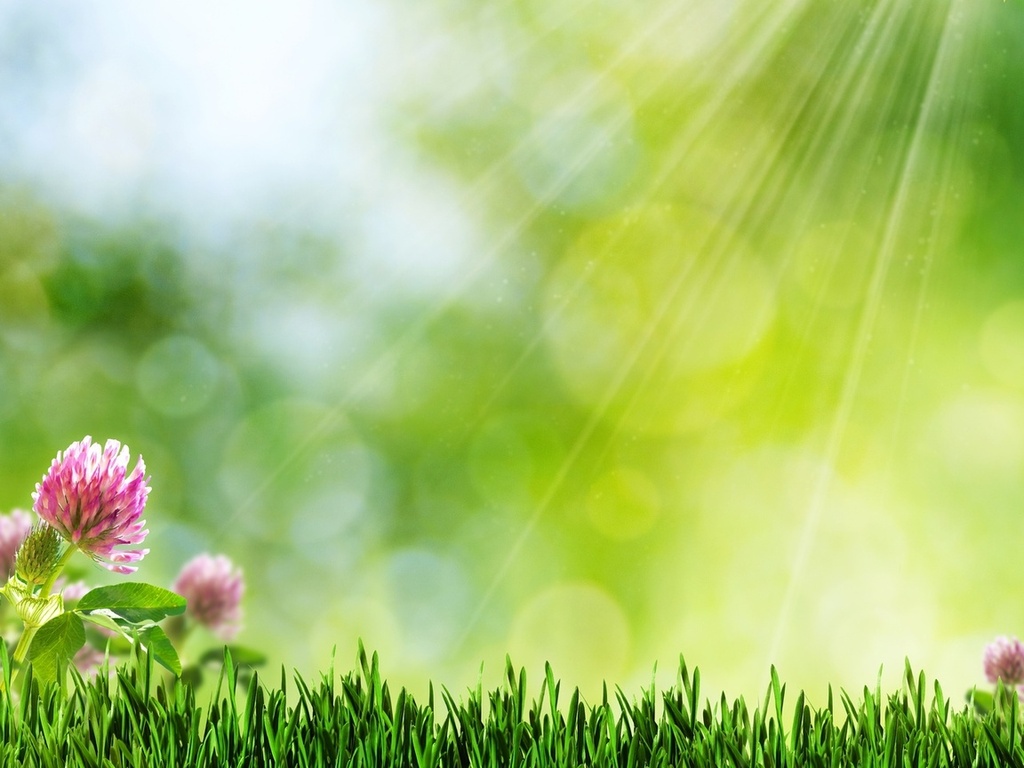 Презентация
 к учебно-исследовательской работе
  «Знай и люби родную природу.
Клевер луговой»
Шайдурова Валентина Федоровна
учитель английского языка
ГБОУ «Школа №106»
Санкт-Петербург
2015
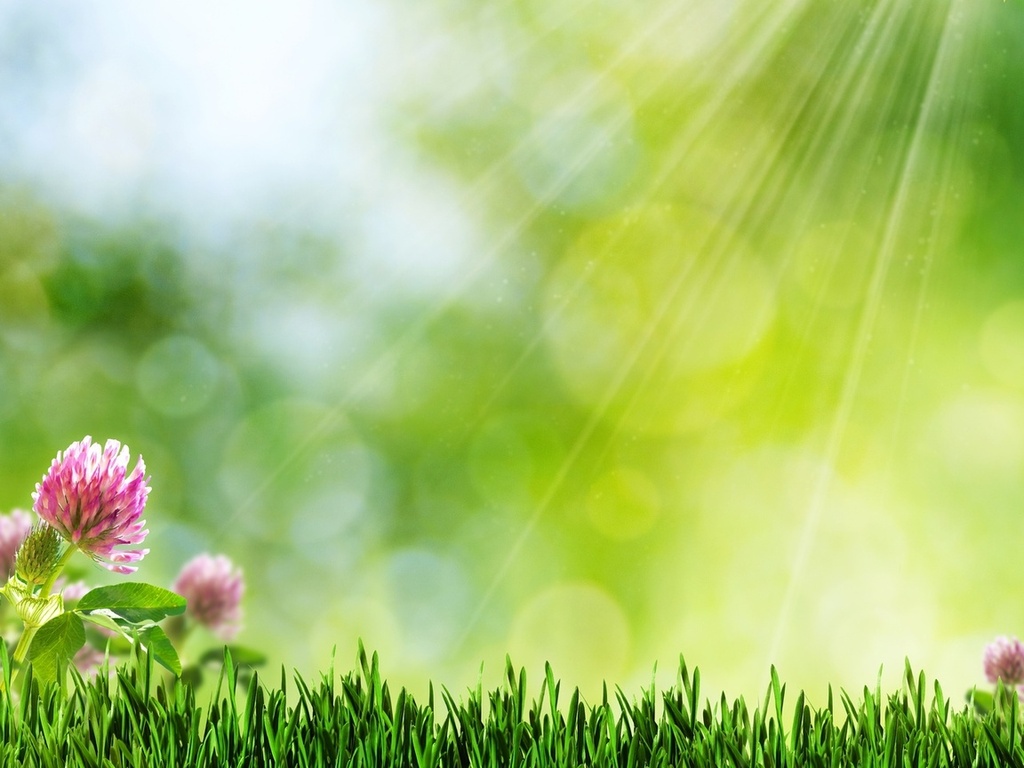 Содержание

Подготовка к исследовательской работе

Исследовательская работа

Дидактические  игры

Творческая работы
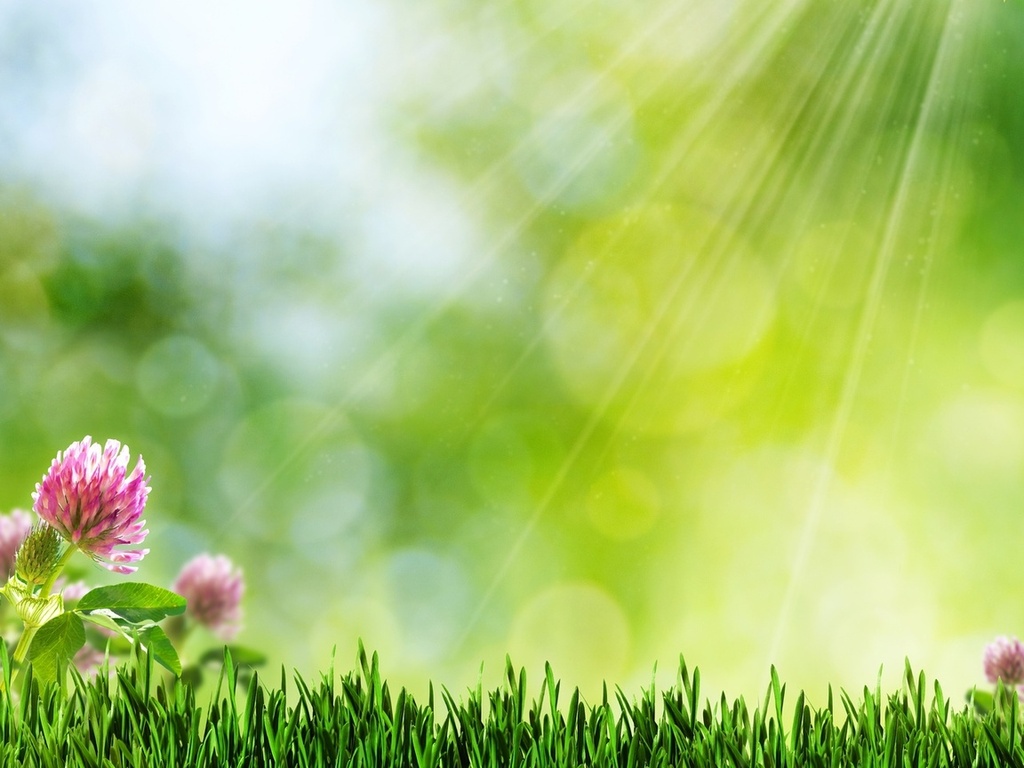 Беседа по принципу трех вопросов:
 
 что мы знаем о клевере? 
 что мы хотим узнать о нем? 
 как это сделать?
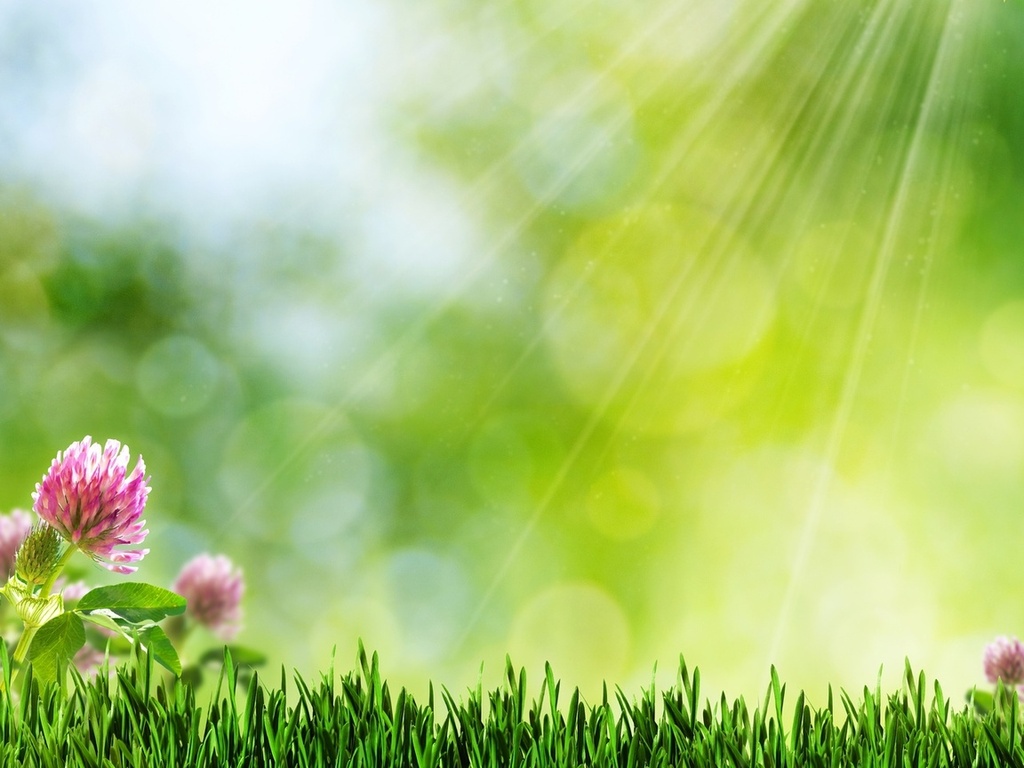 Клевер может быть очень разным
 по виду, соцветиям, форме листьев:
Клевер узколистный.Клевер чешуйчатый.Клевер бледно-цветковый.Клевер луговой.Клевер шершавый.Клевер мясо-красный.Клевер жестко-волосистый.
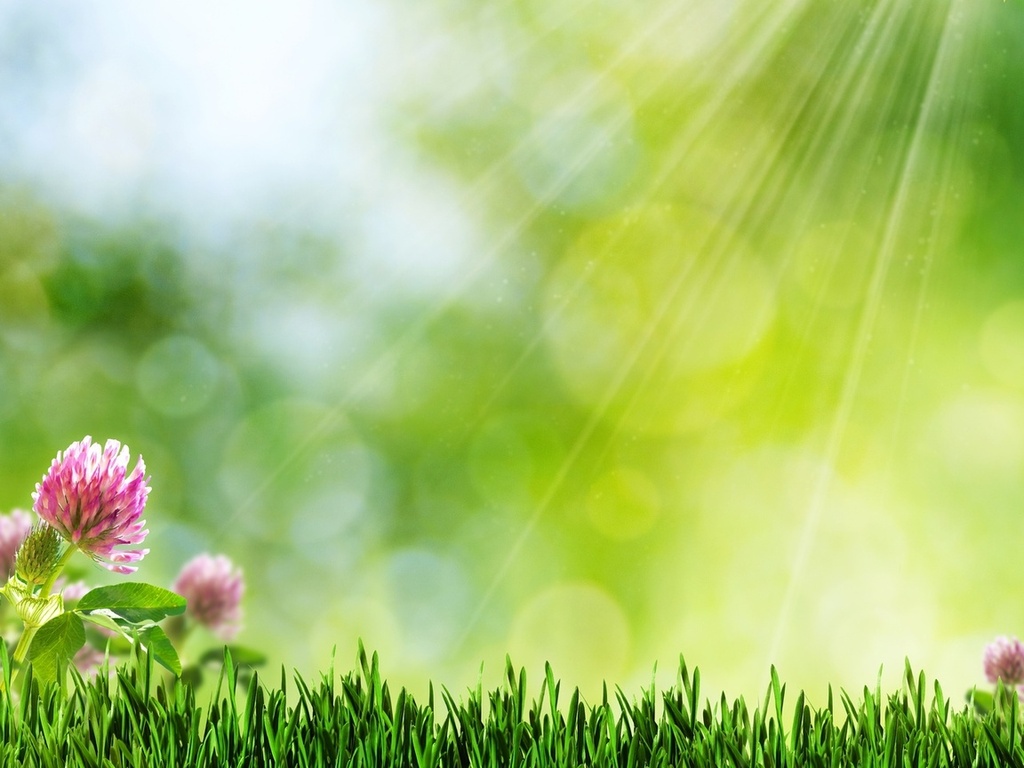 Чтение рассказа «Добрый клевер»
Чтение сказки «Сова и клевер»
Разгадывание загадок  про клевер
Пословицы, поговорки 

См. Блог «Кладовая природы. Клевер добрый»
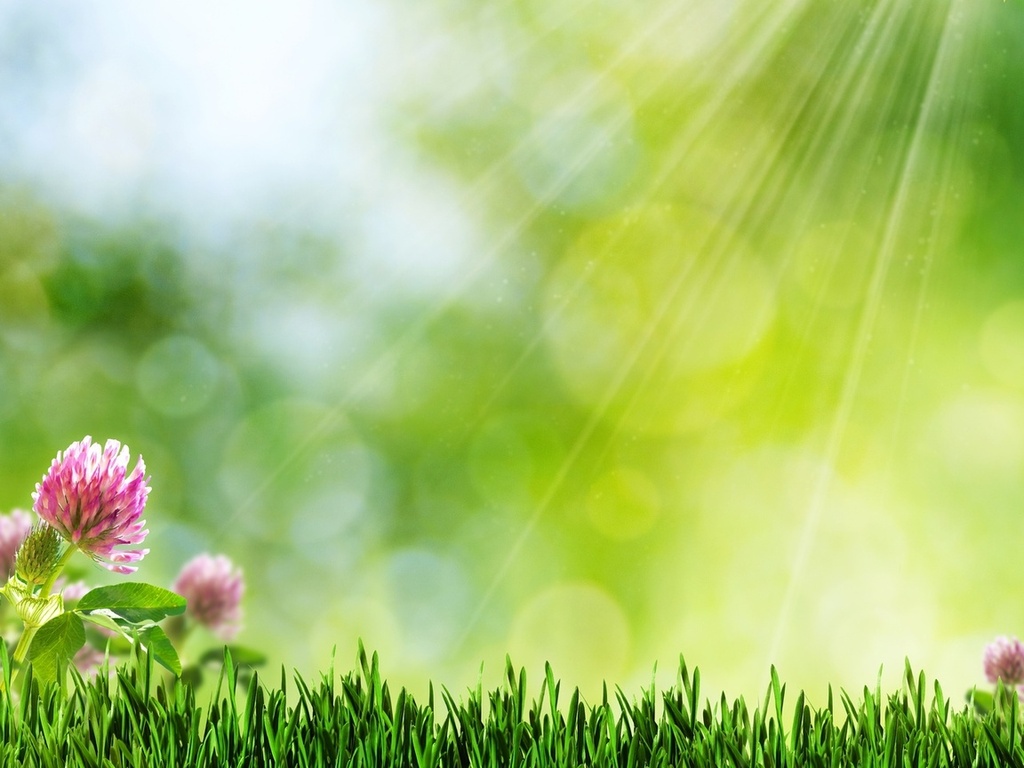 Учебно-исследовательская работа

Задания для исследования:

- рассмотрите цветок клевера
- найдите корень, стебель, листочки, цветок
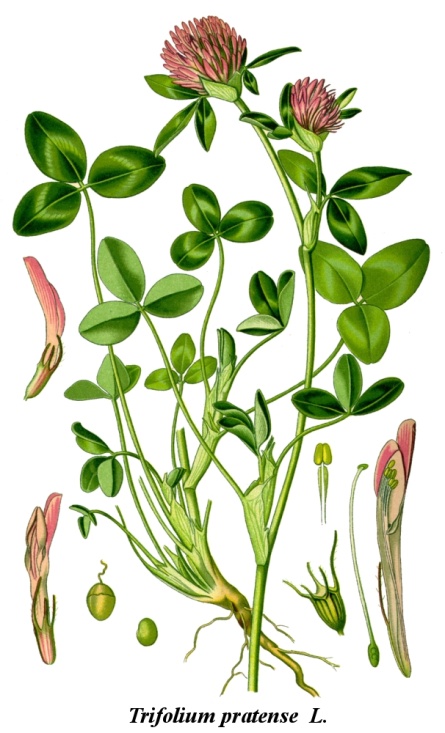 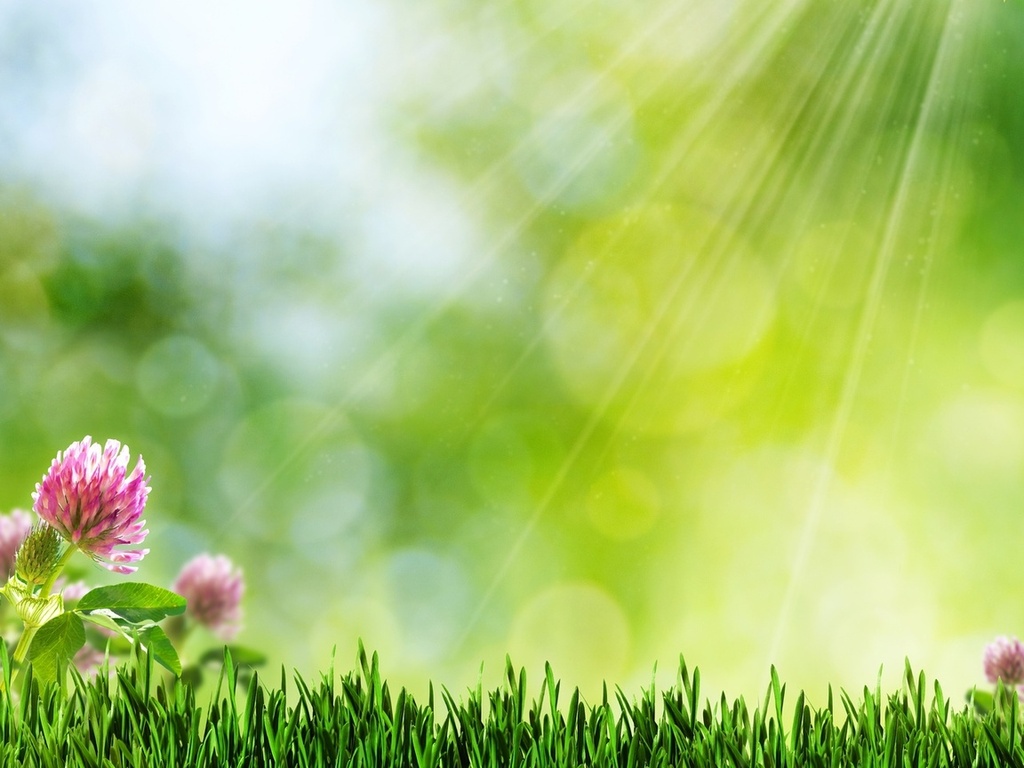 Вопросы для исследования:
«Зачем клеверу корень?»
 «Где растет клевер?»
«Как человек может использовать клевер?»
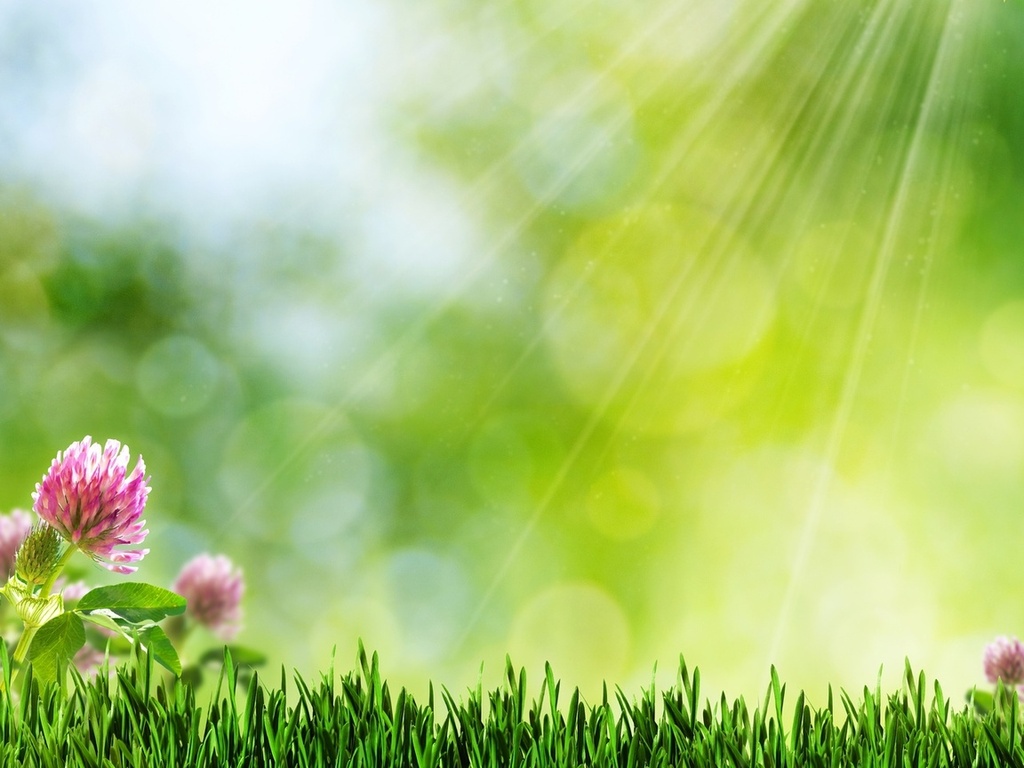 Создание гербария
 из разных сортов клевера
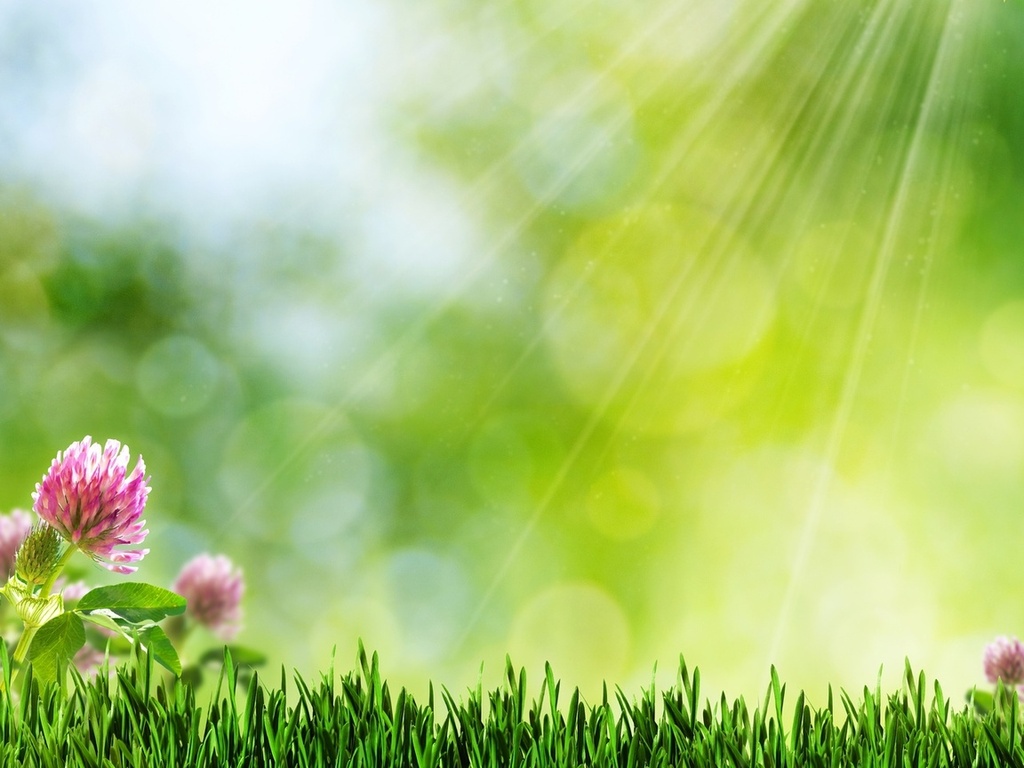 Дидактические игры 
«Узнай по запаху» 
«Где растут?»
«Кто быстрее?»
«Найди по описанию» 

Настольные игры
 «Сложи цветок»
 «Клумба»
 «Что где растет?»
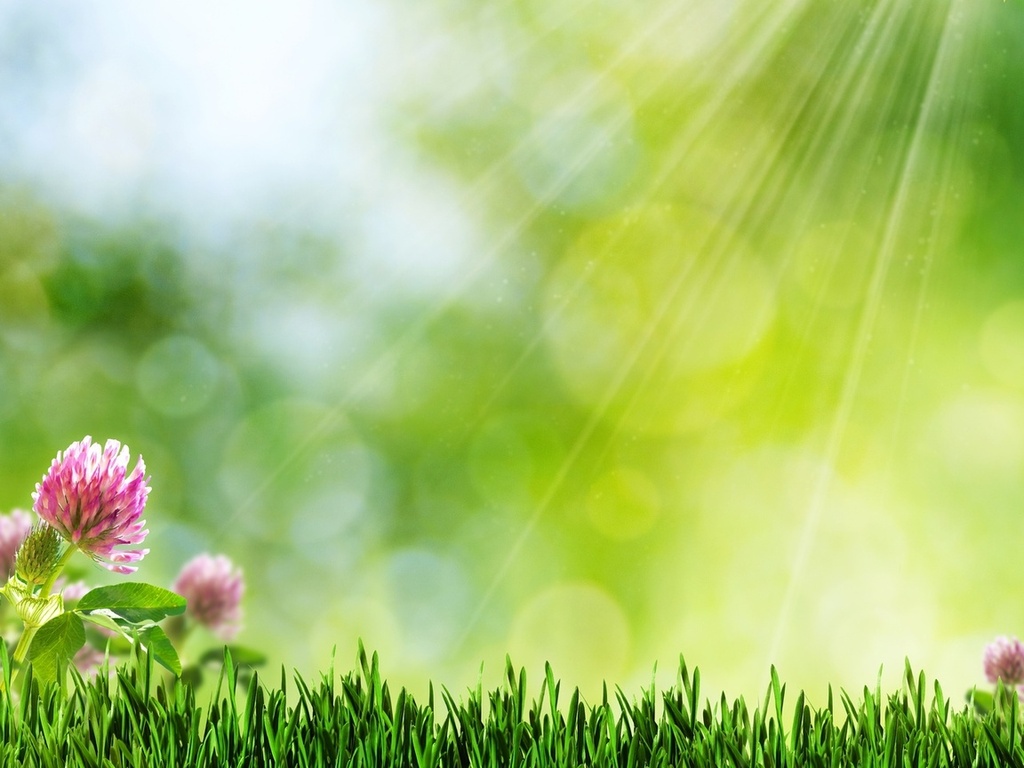 Творческие работы

             - сочинение сказок, рассказов о клевере
             - рисование картинок
             - выполнение проектных работ
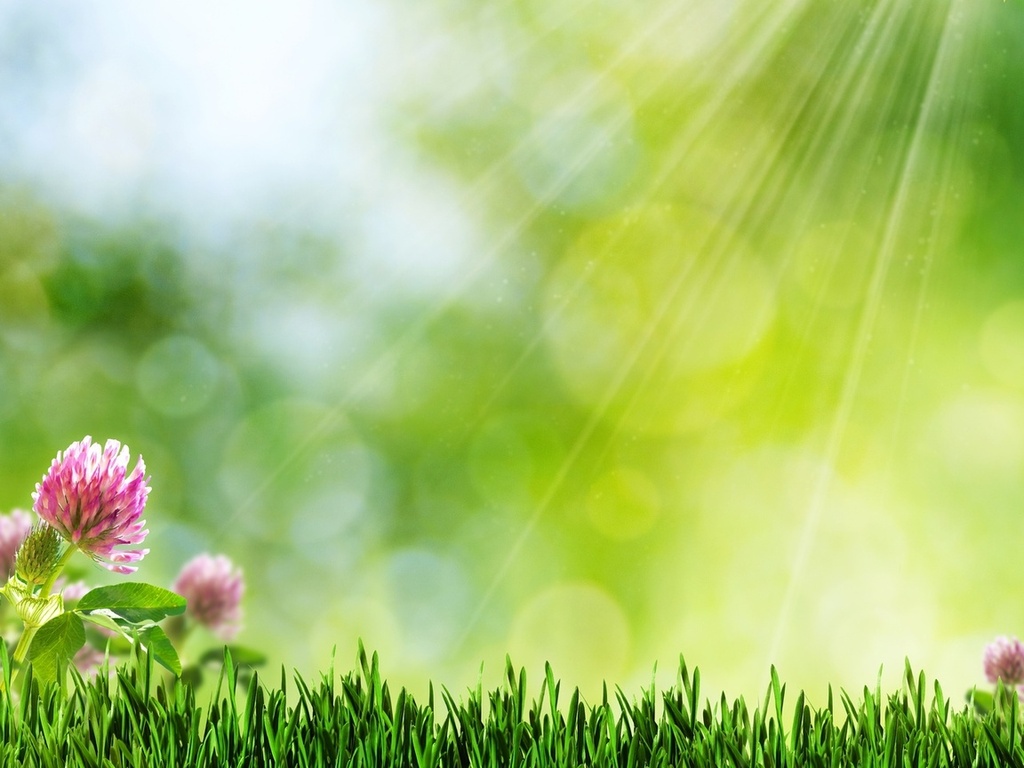 http://vospitatel.com.ua/zaniatia/zagadki/zagadki-pro-klever.html 
http://www.clever.com.ua/history/history3.html 
http://oblepiha.com/lekarstvennye_rasteniya/2064-klever-lugovoy.html 
http://482ua.com/index.php/2012-05-08-16-20-06/59-2012-05-13-18-13-31/864-1